Rue the ROOs:Rules of Origin and the Gains (or Losses) from Trade Agreements
Alan V. Deardorff
University of Michigan
The Issue
Can the proliferation of FTAs be harmful?
Trade diversion suggests that 
Individual FTAs could lower world welfare, 
But if FTAs became ubiquitous, that would not happen.
If every country were to have an FTA with every other country, then there would be no trade diversion.
Examples:  
US-Singapore 2004
Singapore-Korea 2006
US-Peru 2009
Singapore-Peru 2009
Korea-Peru 2011
US-Korea 2011
2
S. Korea
U.S.
2011
2004
2009
2011
2006
2009
Singapore
Peru
3
China
2008
2009
2001
Singapore
New Zealand
4
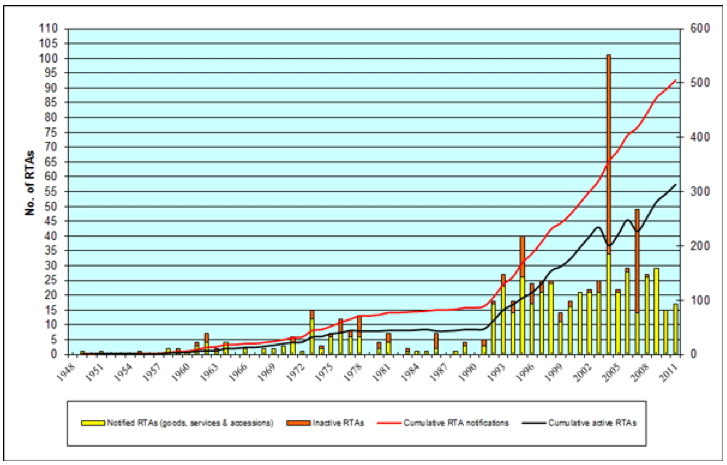 5
[Speaker Notes: http://www.wto.org/english/tratop_e/region_e/regfac_e.htm]
The Issue
But that is accurate only for final goods
I will argue, via simple theoretical examples, that the presence of binding rules of origin (ROOs), in a world of traded intermediate inputs…
Can increase protection on intermediate inputs above even the tariffs on final goods.
Will reduce world welfare below that of global free trade, even if every country has an FTA with every other country.
May even reduce every country’s welfare below what it would have achieved with no FTAs at all and positive tariffs.
	That is:  All FTAs can be worse than No FTAs!
6
Rules of Origin
Why an FTA must have ROOs
Countries’ external tariffs differ
Without ROOs, goods will enter through the lowest-tariff country
ROOs specify 
Requirements for goods to be considered as “originating” either in a country or in an FTA
Only trade satisfying the ROO gets a zero tariff
7
Rules of Origin
Types of ROOs
Substantial transformation
Change of “tariff heading”
The fewer the digits, the more restrictive.
Regional value added
Minimum % from inside
Maximum % from outside
Technical rules
E.g., “yarn forward” for textiles in NAFTA
8
Rules of Origin
Originating where?  The issue of “cumulation”
Bilateral cumulation:  Inputs only within the FTA count, regardless of other existing FTAs
Diagonal cumulation:  Inputs from selected other countries count (such as other FTA partners)
Full cumulation:  Once a good satisfies a ROO, its full value is counted as originating
In practice, many FTAs (and all involving the U.S.) use bilateral cumulation
(Most restrictive)
9
Why ROOs matter
Some trade does not qualify, so tariffs remain in effect.
Worse:  Some producers will alter their choice of inputs in order to satisfy ROOs.  This raises costs
Examples will illustrate both
10
Why ROOs matter
Outline:
Partial equilibrium model of a single input & output
General equilibrium example
Variations on the general equilibrium example
11
Why ROOs add protection
Tariff triggered by violation of a ROO 
applies to the full value of the final good, 
rather than just the cost of the imported input
Thus the $ cost of that violation, 
measured as a % of the cost of the input,
is larger than the tariff itself.
12
Why ROOs add protection
Thus a ROO is like increasing the tariff on the input.  
But its ad valorem effect on the input is larger than the tariff on the output.
ROOs, when binding, therefore magnify effects of existing tariffs on input trade.
A partial-equilibrium example illustrates this.
13
Example 1 (Partial equil.)
Suppose country B imports input from A to produce final product (output) to sell to C
Initially, C has tariff t on imports
B has zero tariff on input, perhaps due to FTA with A
The input costs b in B, and a in A, with b>a
Output costs c plus cost of the input
14
Example 1
Thus, producers in B have choice of costs:
(a + c) with input imported from A
(b + c) with input produced at home
Assume (b + c) > (a + c)
Without B-C FTA, output sells in C for 
(1+t)(a+c)
With B-C FTA, output sells in C for
(b+c) if sourced from B
(1+t)(a+c) if sourced from A
B will source from B if (b+c)<(1+t)(a+c)
15
A-B FTA
(  +  )(1+t)
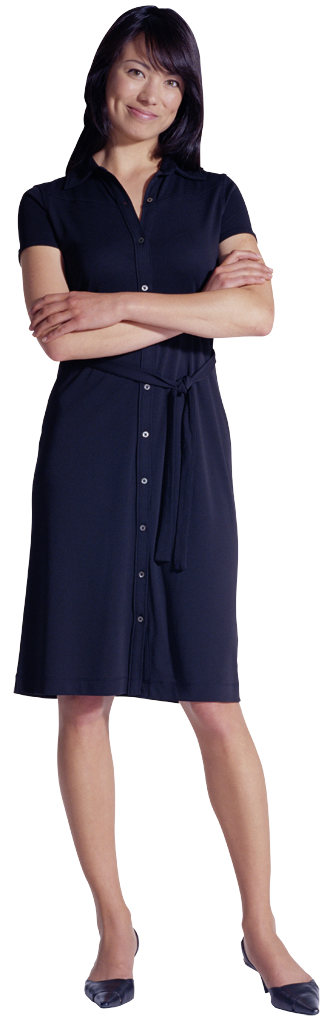 Input cost = a
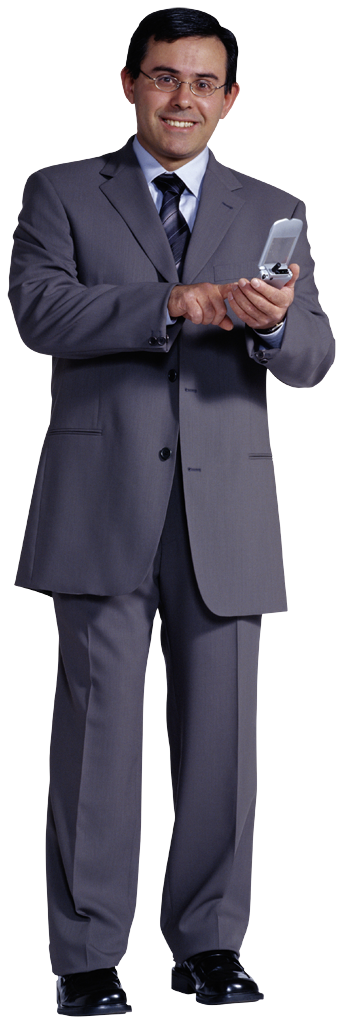 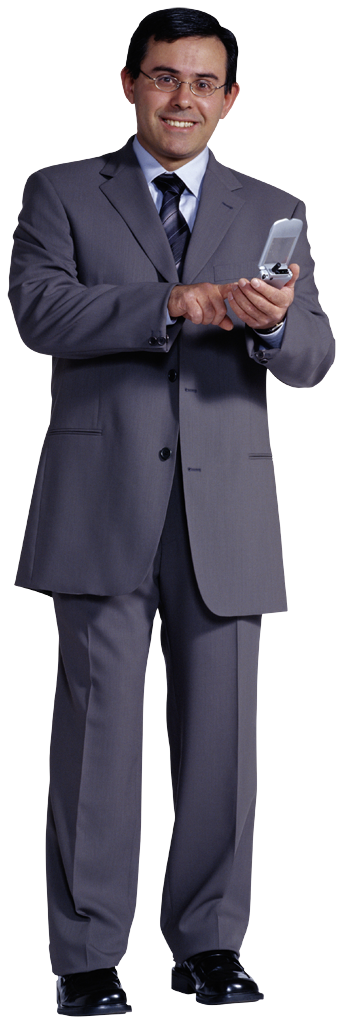 A
Output cost = c
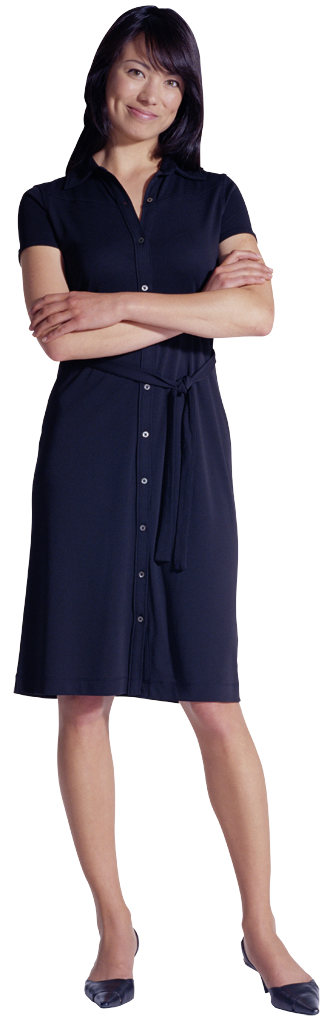 B
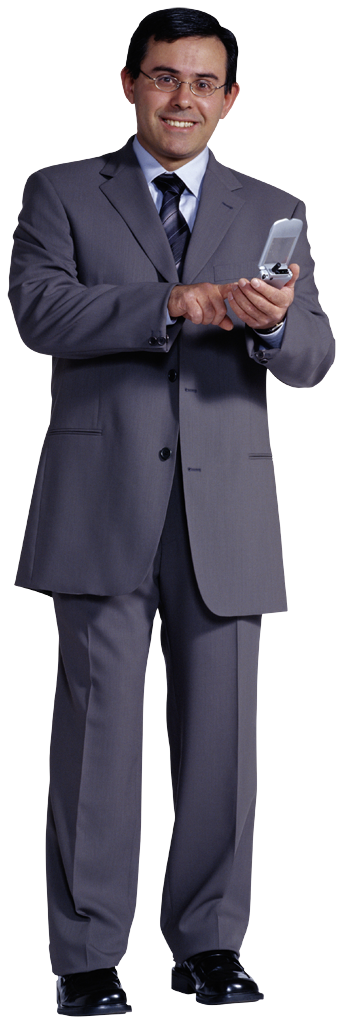 Tariff = t
Input cost = b
C
Without
A-C FTA
16
A-B FTA
(  +  )(1+t)
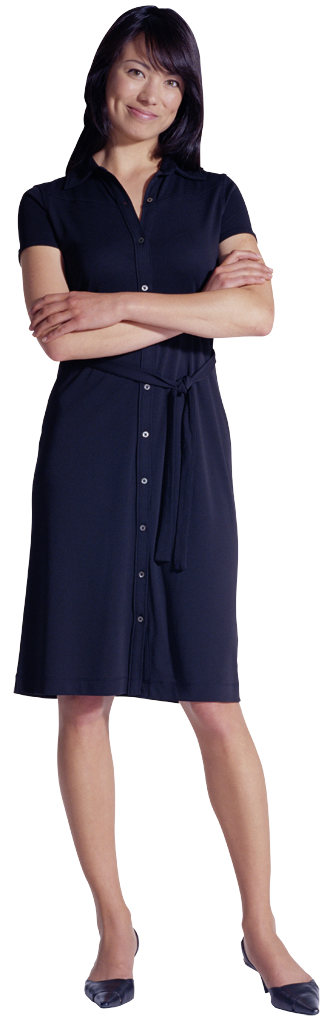 Input cost = a
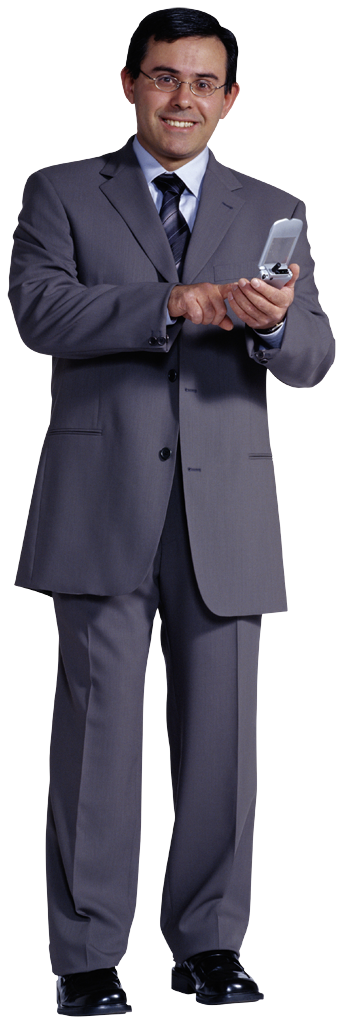 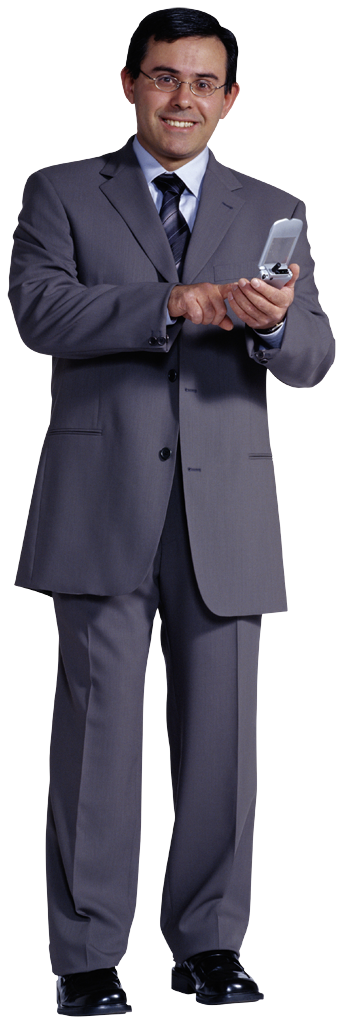 A
B-C FTA
Output cost = c
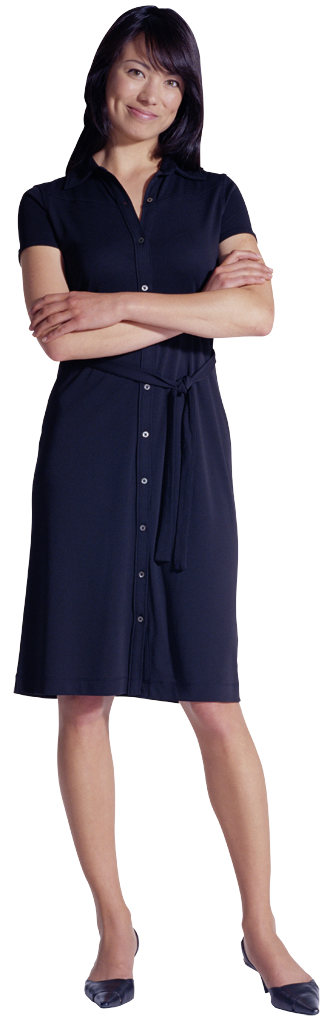 B
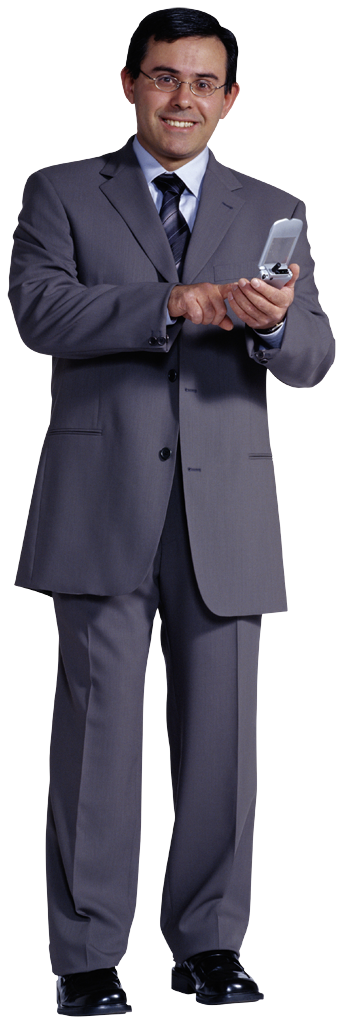 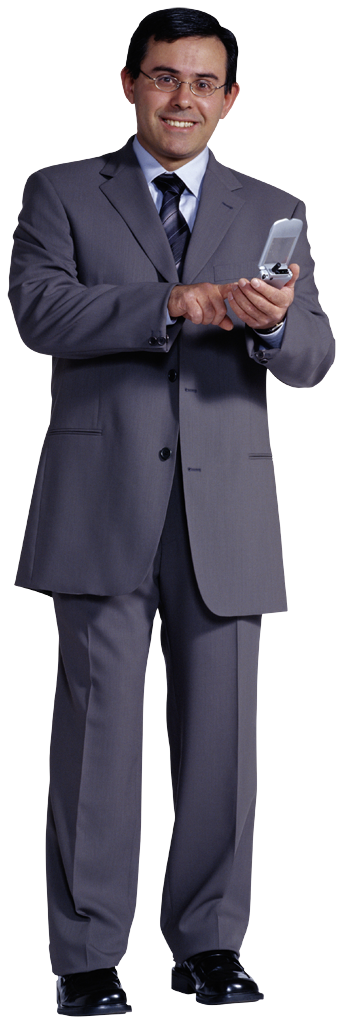 Tariff = t
Input cost = b
C
With
B-C FTA
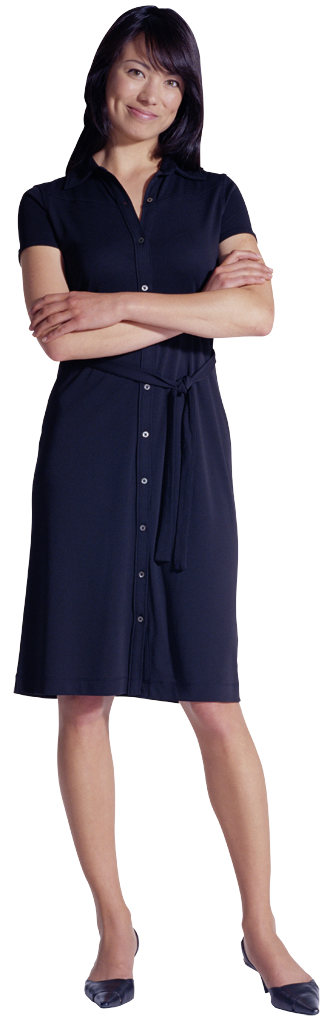 (  +  )
17
Example 1
With B-C FTA and binding ROO, 
If (b+c) < (1+t)(a+c),  then producer sources in B 
Define Input Protection (IP):
IP, due to ROO, is maximum by which b can exceed a and still be sourced in B:
IP = max{(b-a)/a | (b+c) ≤ (1+t)(a+c)} 
bmax + c = (1+t)(a+c)
IP = (bmax-a)/a = [(1+t)(a+c)-c-a]/a = t(a+c)/a
=> IP =  t + t(c/a)
Note:  IP > t
18
Example 1
IP = =  t + t(c/a) 
Thus the equivalent ad valorem protection provided by a binding ROO to an input is larger than the tariff in the FTA partner country on the output.
e.g., 
if input is half the value of output, c=a & IP = 2t
If input is 1/x the value of output, IP = xt
19
Example 1
Result:  Input protection provided by ROO is larger the smaller is the input’s share in value of final output.
Caveat:  This assumes that ROO is binding regardless of that share.  
That is often not the case:  ROOs bind only beyond some fraction of value added.
But not all ROOs take that form.
20
Example 1
Conclusion from Example 1
FTAs with ROOs can raise protection on inputs
But of course they reduce protection on outputs
So can they be, on net, harmful?
For that we turn to a different example, in general equilibrium
21
Example 2. (General equilibrium)
3 countries, each with same amount of labor
3 industries (but 6 goods)
Goods demanded in fixed proportions (X=Y=Z)
Each industry has separate input & output
Constant labor requirements (a la Ricardo)
22
Example 2. (General equilibrium)
3 countries, each with same amount of labor
3 industries (but 6 goods)
Goods demanded in fixed proportions (X=Y=Z)
Each industry has separate input & output
Constant labor requirements (a la Ricardo)
23
Example 2
Comparative advantage if “fragmentation” not possible 
input and output must be produced together,
24
Example 2
Comparative advantage if fragmentation is possible and there is multilateral free trade
25
Trade Flows:  Inputs
Example 2
Comparative advantage if fragmentation is possible and there is multilateral free trade
26
Trade Flows:  Inputs, Outputs
Example 2
Comparative advantage if fragmentation is possible and there is multilateral free trade
27
Trade Flows:  Inputs, Outputs
Example 2
But note that some of these exports (in red) use inputs from a third country.
They may not satisfy ROOs, once FTAs exist
28
Trade Flows:  Inputs, Outputs
Example 2
Note:  Even with ad valorem tariff, t, on all trade,  
	if t < ~30%, result is same as with Free Trade (FT), 
	since t is less than cost advantage
E.g., B’s price of X to A:  1.3(1+1.3(1)) = 2.99 < 3
29
Trade Flows:
Example 2
Now suppose: 
3 bilateral FTAs
ROOs inhibit  output-trades shown by red arrows
How?   Depends on tariffs & ROOs.  
ROO content requirement > 50% and t > 50%
ROO > 50% since InA/PX(InA) = 50%
t > 50% raises PX(InA) > 3 = PX(InC)
30
Trade Flows:  Inputs, Outputs
Example 2
Those trades will instead be sourced within FTAs
Cost rises by 1 unit; world loses.
Cost for 1-unit bundle of X, Y, & Z rises 67
Loss of GDP due to FTAs, compared to free trade:  1/6
31
Implication (not surprising)
ROOs can reduce the gains from ubiquitous FTAs below global free trade.
32
Implication?
Question:  Can ROOs actually cause the net welfare effect of FTAs to be negative (compared to positive tariffs and no FTAs)?
In this example, No.
Needed t < 30% to get free-trade welfare
Needed t > 50% to induce higher-cost sourcing
But with different numbers, Yes.
33
Example 3.
Example 2
Numbers here are a different, but patterns of trade are the same.
Tariff between 25% and 33% yields result
E.g., t=30%
34
Example 3.
Example 2
Check that t=30% works:
(Check for X only; Y and Z are symmetric)
Without FTAs
B buys XIN for 1.3(10) = 13
B’s cost of X = 13+10 = 23
A&C buy X from B for 1.3(23) = 29.9 < 40, 55
		(A’s, C’s cost from self)
With FTAs
If B buys XIN from A for 10
B’s cost of X = 10+10 = 20
If C buys X from B, it pays 1.3(20) = 26 > 25 
		(B’s cost with XIN from C)
35
Example 3.
Example 2
XIN from A
Result of Example 3:
With tariffs on all trade of 30%, consumption bundle requires 5/60 = ~8% more labor with FTAs than without.
36
Implication (surprising?)
ROOs actually can cause the net welfare effect of ubiquitous FTAs to be negative for all countries, compared to no FTAs and positive tariffs.
37
Are ROOs better than this, or worse?
Better?
My examples all assumed that producers moved all inputs into the FTA.  
If they only move just enough to satisfy a ROO, then harm will be less.
38
Are ROOs better than this, or worse?
Worse?  I had
Only two stages of production:  input and output
Only three goods and countries
Examples in the paper show that cost rises with 
more stages of production, and 
more than three goods and countries
39
Cost rises from 9 to 11 (22%)
40
Cost rises from 8 to 11 (38%)
41
What to Do?
First best:  Multilateral free trade (of course)
Second best:  greater cumulation
Specify ROOs so that inputs originating in any FTA partner qualify under other FTAs
Third best:  Permit within-FTA tariffs only on portion not originating, not on full value
42
What to Do?
Is there hope?
EU seems to use more cumulation than the US
The proposed Transpacific Partnership (TPP) is (or was) intended to include such cumulation
Word on the trade street, though, is that the US won’t have it.
43
Conclusion
The world could
Choke on spaghetti;
Or at least get indigestion.
44